CS/SE 157BDatabase Management Systems IIFebruary 13 Class Meeting
Department of Computer ScienceSan Jose State UniversitySpring 2018Instructor: Ron Mak
www.cs.sjsu.edu/~mak
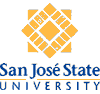 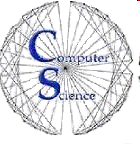 1
Another Table Creation Example
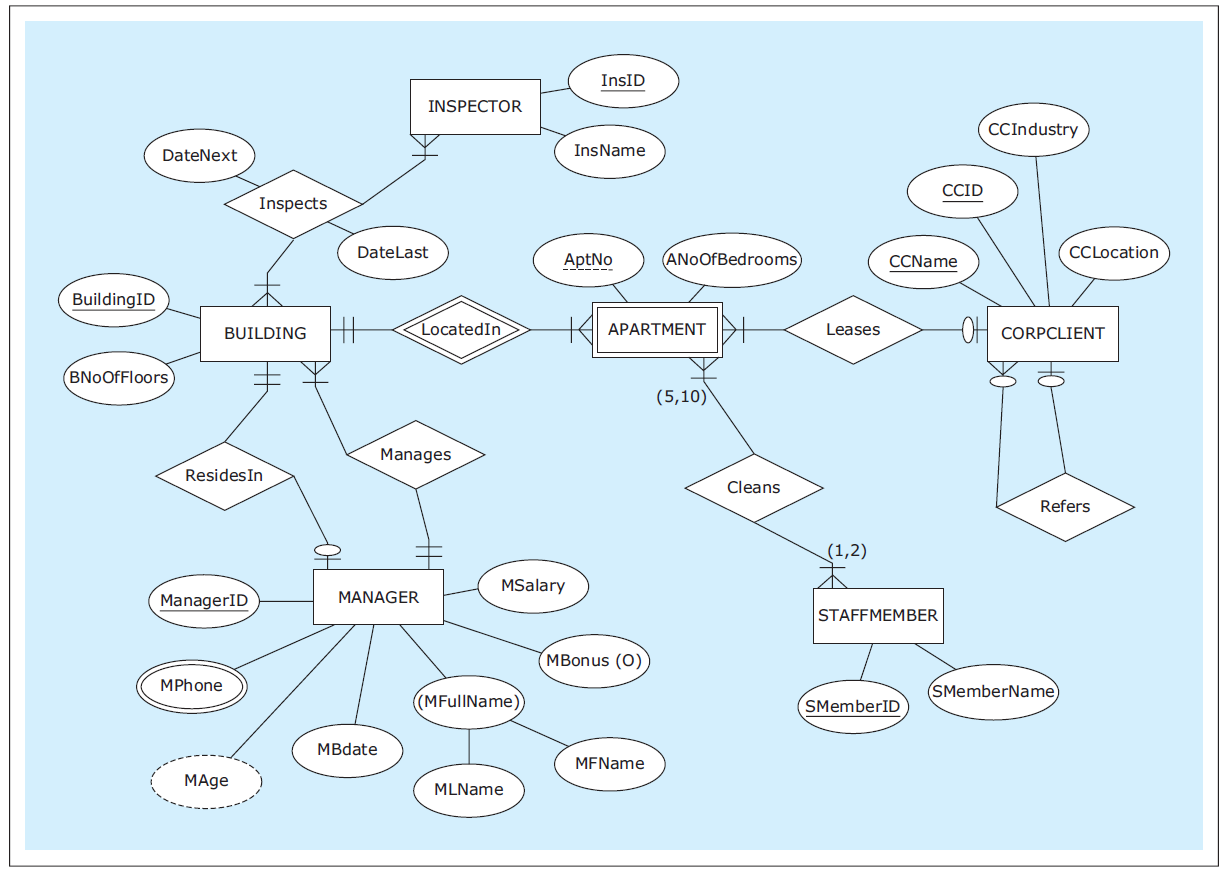 Database Systems
by Jukić, Vrbsky, & Nestorov
Pearson 2014
ISBN 978-0-13-257567-6
2
Another Table Creation Example, cont’d
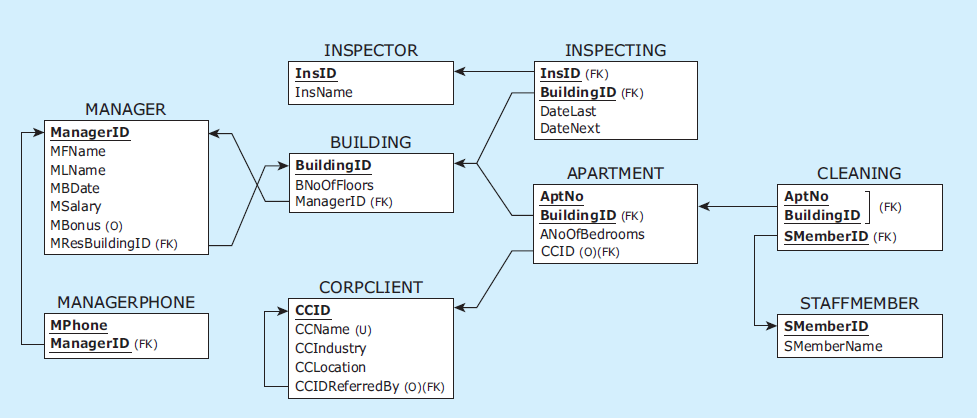 unique
optional
Unary relationship
Database Systems
by Jukić, Vrbsky, & Nestorov
Pearson 2014
ISBN 978-0-13-257567-6
3
Another Table Creation Example, cont’d
CREATE TABLE manager
(   managerid       CHAR(4)         NOT NULL,
    mfname          VARCHAR(15)     NOT NULL,
    mlname          VARCHAR(15)     NOT NULL,
    mbdate          DATE            NOT NULL,
    msalary         NUMERIC(9,2)    NOT NULL,
    mbonus          NUMERIC(9,2),
    mresbuildingid  CHAR(3),
    PRIMARY KEY (managerid)
);

CREATE TABLE managerphone
(   managerid   CHAR(4)     NOT NULL,
    mphone      CHAR(11)    NOT NULL,
    PRIMARY KEY (managerid, mphone),
    FOREIGN KEY (managerid) REFERENCES manager(managerid)
);
Bonuses are optional.
Initially optional and
not a foreign key.
4
Another Table Creation Example, cont’d
CREATE TABLE building
(   buildingid      CHAR(3)     NOT NULL,
    bnooffloors     INT         NOT NULL,
    bmanagerid      CHAR(4)     NOT NULL,
    PRIMARY KEY (buildingid),
    FOREIGN KEY (bmanagerid) REFERENCES manager(managerid) 
);

CREATE TABLE inspector
(   insid       CHAR(3)         NOT NULL,
    insname     VARCHAR(15)     NOT NULL,
    PRIMARY KEY (insid)
);
5
Another Table Creation Example, cont’d
CREATE TABLE inspecting
(   insid       CHAR(3) NOT NULL,
    buildingid  CHAR(3) NOT NULL,
    datelast    DATE    NOT NULL,
    datenext    DATE    NOT NULL,
    PRIMARY KEY (insid, buildingid),
    FOREIGN KEY (insid) REFERENCES inspector(insid),
    FOREIGN KEY (buildingid) REFERENCES building(buildingid)
);

CREATE TABLE corpclient
(   ccid            CHAR(4)         NOT NULL,
    ccname          VARCHAR(25)     NOT NULL,
    ccindustry      VARCHAR(25)     NOT NULL,
    cclocation      VARCHAR(25)     NOT NULL,
    ccidreferredby  CHAR(4),
    PRIMARY KEY (ccid),
    UNIQUE (ccname),
    FOREIGN KEY (ccidreferredby) REFERENCES corpclient(ccid)
);
6
Another Table Creation Example, cont’d
CREATE TABLE apartment
(   buildingid      CHAR(3)     NOT NULL,
    aptno           CHAR(5)     NOT NULL,
    anoofbedrooms   INT         NOT NULL,
    ccid            CHAR(4),
    PRIMARY KEY (buildingid, aptno),
    FOREIGN KEY (buildingid) REFERENCES building(buildingid),
    FOREIGN KEY (ccid)       REFERENCES corpclient(ccid)
);

CREATE TABLE staffmember
(   smemberid       CHAR(4)     NOT NULL,
    smembername     VARCHAR(15) NOT NULL,
    PRIMARY KEY (smemberid)
);
7
Another Table Creation Example, cont’d
CREATE TABLE cleaning
(   buildingid      CHAR(3)     NOT NULL,
    aptno           CHAR(5)     NOT NULL,
    smemberid       CHAR(4)     NOT NULL,
    CONSTRAINT cleaningpk  
        PRIMARY KEY (buildingid, aptno, smemberid),
    CONSTRAINT cleaningfk1 
        FOREIGN KEY (buildingid, aptno)
        REFERENCES  apartment(buildingid, aptno),
    CONSTRAINT cleaningfk2 
        FOREIGN KEY (smemberid)
        REFERENCES  staffmember(smemberid)
);
Named
constraints
8
Another Table Creation Example, cont’d
INSERT INTO manager VALUES 
  ('M12', 'Boris', 'Grant', '20/Jun/1980', 60000, null, null);
INSERT INTO manager VALUES 
  ('M23', 'Austin', 'Lee', '30/Oct/1975', 50000, 5000, null);
INSERT INTO manager VALUES 
  ('M34', 'George', 'Sherman', '11/Jan/1976', 52000, 2000, null);

INSERT INTO managerphone VALUES ('M12','555-2222');
INSERT INTO managerphone VALUES ('M12','555-3232');
INSERT INTO managerphone VALUES ('M23','555-9988');
INSERT INTO managerphone VALUES ('M34','555-9999');

INSERT INTO building VALUES ('B1', '5', 'M12');
INSERT INTO building VALUES ('B2', '6', 'M23');
INSERT INTO building VALUES ('B3', '4', 'M23');
INSERT INTO building VALUES ('B4', '4', 'M34');
9
Another Table Creation Example, cont’d
INSERT INTO inspector VALUES ('I11', 'Jane');
INSERT INTO inspector VALUES ('I22', 'Niko');
INSERT INTO inspector VALUES ('I33', 'Mick');

INSERT INTO inspecting VALUES ('I11','B1','15/May/2012','14/May/2013');
INSERT INTO inspecting VALUES ('I11','B2','17/Feb/2013','17/May/2013');
INSERT INTO inspecting VALUES ('I22','B2','17/Feb/2013','17/May/2013');
INSERT INTO inspecting VALUES ('I22','B3','11/Jan/2013','11/Jan/2014');
INSERT INTO inspecting VALUES ('I33','B3','12/Jan/2013','12/Jan/2014');
INSERT INTO inspecting VALUES ('I33','B4','11/Jan/2013','11/Jan/2014');

INSERT INTO corpclient VALUES 
    ('C111', 'BlingNotes', 'Music', 'Chicago', null);
INSERT INTO corpclient VALUES 
    ('C222', 'SkyJet', 'Airline', 'Oak Park', 'C111');
INSERT INTO corpclient VALUES 
    ('C777', 'WindyCT', 'Music', 'Chicago', 'C222');
INSERT INTO corpclient VALUES 
    ('C888', 'SouthAlps', 'Sports', 'Rosemont', 'C777');
10
Another Table Creation Example, cont’d
INSERT INTO apartment VALUES ('B1', '21', 1, 'C111');
INSERT INTO apartment VALUES ('B1', '41', 1, null);
INSERT INTO apartment VALUES ('B2', '11', 2, 'C222');
INSERT INTO apartment VALUES ('B2', '31', 2, null);
INSERT INTO apartment VALUES ('B3', '11', 2, 'C777');
INSERT INTO apartment VALUES ('B4', '11', 2, 'C777');

INSERT INTO staffmember VALUES ('5432', 'Brian');
INSERT INTO staffmember VALUES ('9876', 'Boris');
INSERT INTO staffmember VALUES ('7652', 'Caroline');

INSERT INTO cleaning VALUES ('B1', '21', '5432');
INSERT INTO cleaning VALUES ('B1', '41', '9876');
INSERT INTO cleaning VALUES ('B2', '11', '9876');
INSERT INTO cleaning VALUES ('B2', '31', '5432');
INSERT INTO cleaning VALUES ('B3', '11', '5432');
INSERT INTO cleaning VALUES ('B4', '11', '7652');
11
Constraint Management
ALTER TABLE manager
    ADD CONSTRAINT fkresidesin
    FOREIGN KEY (mresbuildingid) 
    REFERENCES building (buildingid);

UPDATE manager
    SET mresbuildingid = 'B1'
    WHERE managerid = 'M12';

UPDATE manager
    SET mresbuildingid = 'B2'
    WHERE managerid = 'M23';

UPDATE manager
    SET mresbuildingid = 'B4'
    WHERE managerid = 'M34';

ALTER TABLE manager
    MODIFY (mresbuildingid NOT NULL);
12
Another Table Creation Example, cont’d
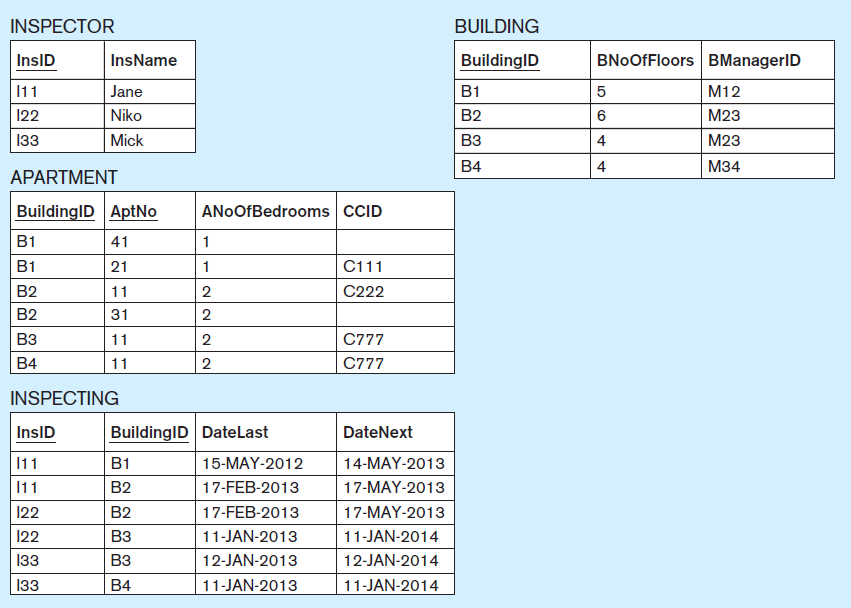 Database Systems
by Jukić, Vrbsky, & Nestorov
Pearson 2014
ISBN 978-0-13-257567-6
13
Another Table Creation Example, cont’d
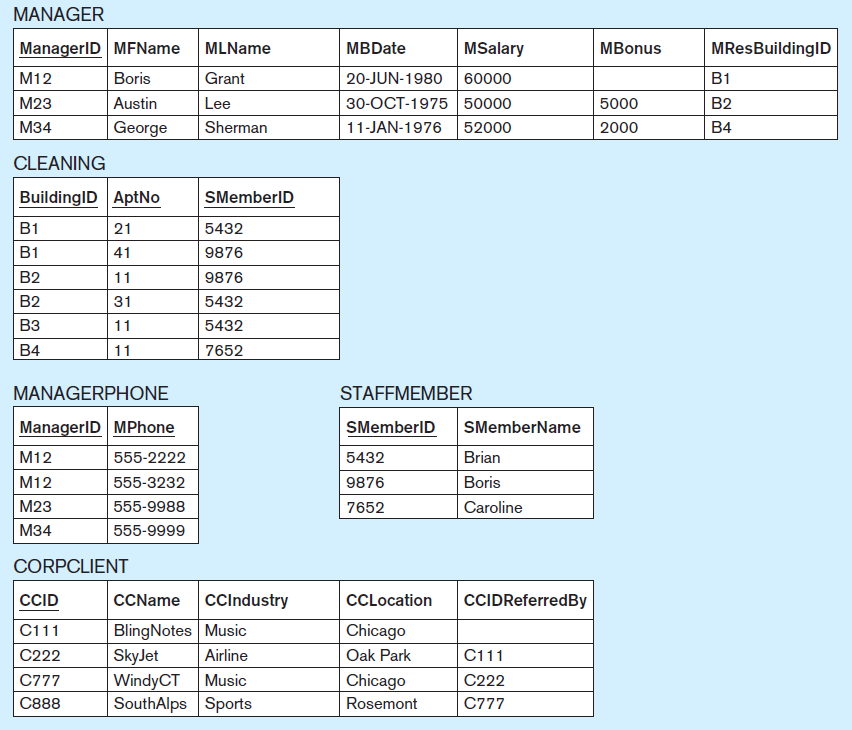 Database Systems
by Jukić, Vrbsky, & Nestorov
Pearson 2014
ISBN 978-0-13-257567-6
14
Constraint Management, cont’d
DROP TABLE cleaning;DROP TABLE staffmember;DROP TABLE apartment;DROP TABLE corpclient;DROP TABLE inspecting;DROP TABLE inspector;DROP TABLE managerphone;
ALTER TABLE managerDROP CONSTRAINT fkresidesin;
DROP TABLE building;DROP TABLE manager;
15
INSERT INTO SELECT
Use the results from a query to populate another table.
16
INSERT INTO SELECT, cont’d
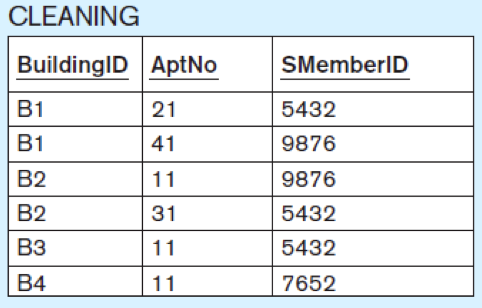 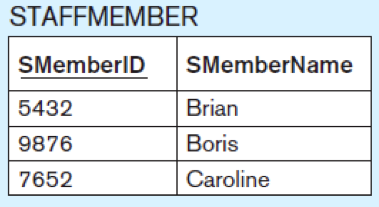 Database Systems
by Jukić, Vrbsky, & Nestorov
Pearson 2014
ISBN 978-0-13-257567-6
Create a denormalized table.
CREATE TABLE cleaningdenormalized
(   buildingid  CHAR(3)     NOT NULL,
    aptno       CHAR(5)     NOT NULL,
    smemberid   CHAR(4)     NOT NULL,
    smembername VARCHAR(15) NOT NULL,
    PRIMARY KEY (buildingid, aptno, smemberid)
);

INSERT INTO cleaningdenormalized
    SELECT c.buildingid, c.aptno, s.smemberid, s.smembername
    FROM   cleaning c, staffmember s
    WHERE  c.smemberid = s.smemberid;
17
Client-Server Web Apps
Client Side
Web Browser
Chrome
Firefox
Safari
Microsoft Edge
Server Side
Web Server
Apache + PHP
HTTP request
HTTP response
HTTP request
User’s form data
HTTP response
Dynamically generated HTML page
18
Basic “Naked” HTML
HTML specifies a web page’s
Content
Structure
Semantics

HTML should no longer specify formatting.
Separate content from formatting.
Formatting tags and attributes are deprecated.
Font, color, alignment, etc.

Formatting should be specified by CSS.
Cascading Style Sheets
19
XAMPP Directory Structure
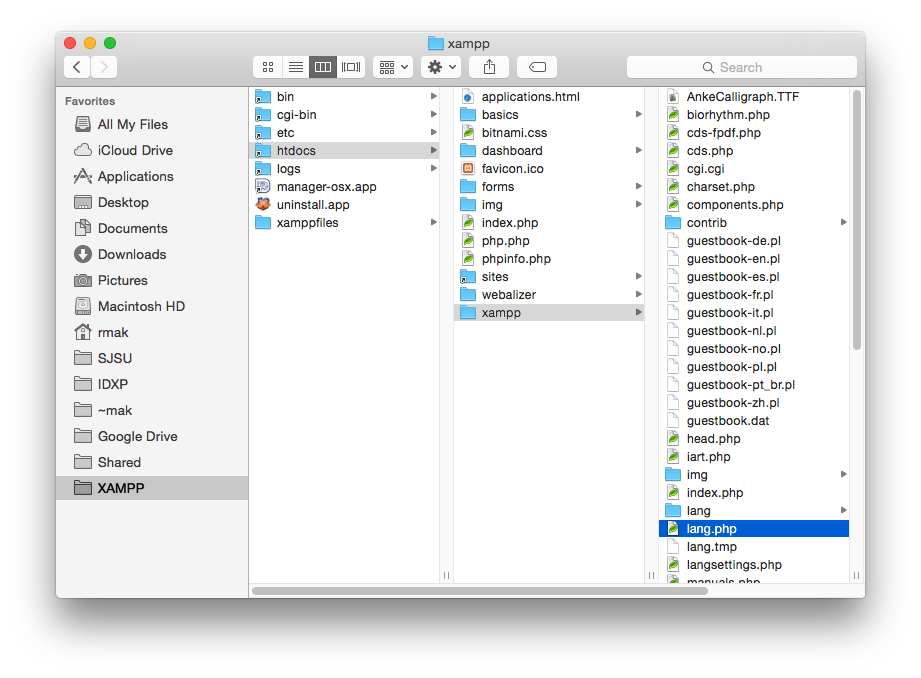 Folder htdocs is the root
of all the web pages
on your web server.
20
HTML Page Template
<!DOCTYPE html>
<html lang="en-US">
<head>
    <meta charset="UTF-8">
    <title>page title</title>
</head>

<body>

    body of page

</body>
</html>
21
Headings and Paragraphs
<body>
    <h1>Chapter 1</h1>
    
    <h2>Subsection 1.1</h2>
    <h2>Subsection 1.2</h2>
    
    <p>
        Lorem ipsum dolor sit amet, consectetur adipiscing elit,
        sed do eiusmod tempor incididunt ut labore et dolore magna
        aliqua. Ut enim ad minim veniam, quis nostrud exercitation
        ullamco laboris nisi ut aliquip ex ea commodo consequat.
    </p>
        
    <p>
        Duis aute irure dolor in reprehenderit in voluptate velit
        esse cillum dolore eu fugiat nulla pariatur. Excepteur sint
        occaecat cupidatat non proident, sunt in culpa qui officia
        deserunt mollit anim id est laborum.
    </p>
    
   ...
</body>
22
Headings and Paragraphs, cont’d
<body>
    ...
    
    <h2>Subsection 1.3</h2>

    <h3>Subsection 1.3.1</h3>
    <h3>Subsection 1.3.2</h3>
    <h3>Subsection 1.3.3</h3>
    
    <p>
        This is a paragraph.
    </p>
    
    <h1>Chapter 2</h1>
    
    <p>
        Yet another paragraph.
    </p>
</body>
23
Paragraphs and Headings, cont’d
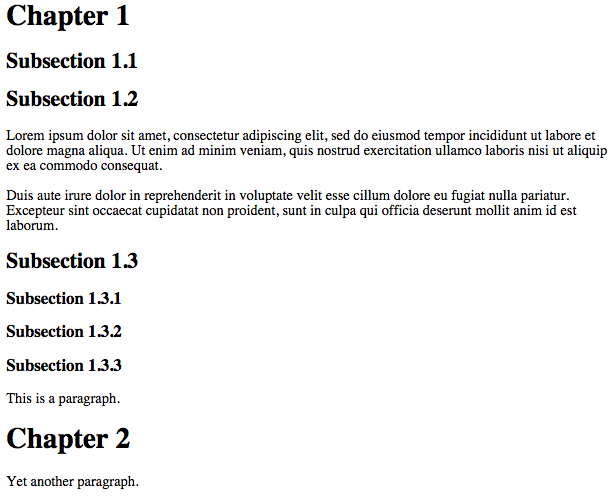 Default formatting provided
by the web browser.
24
Ordered and Unordered Lists
<body>
    <h1>Unordered list</h1>
    
    <ul>
        <li>California</li>
        <li>New York</li>
        <li>Texas</li>
    </ul>
    
    <h1>Ordered list</h1>
    
    <ol>
        <li>CS 146</li>
        <li>CS 151</li>
        <li>CS 152</li>
        <li>CS 153</li>
        <li>CS 160</li>
        <li>CS 174</li>
    </ol>
</body>
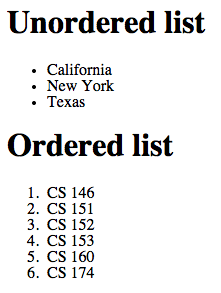 25
Nested Lists
<body> 
    <!-- Ignore the following anchor tag for now. -->          
    <a name="nested"></a>
    
    <h1>Nested list</h1>
    
    <ol>
        <li>
            <h2>California</h2>
            
            <ul>
                <li>San Francisco</li>
                <li>San Jose</li>
                <li>Los Angeles</li>
            </ul>            
        </li>
        <li>
            <h2>New York</h2>
            
            <ol>
                <li>New York City</li>
                <li>Albany</li>
            </ol>
        </li>
        <li>
            <h2>Texas</h2>
            
            <ul>
                <li>Dallas</li>
                <li>El Paso</li>
            </ul>
        </li>        
    </ol>
</body>
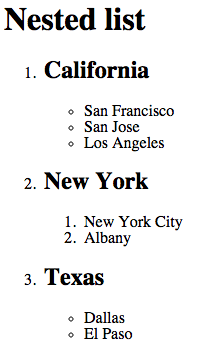 26
Simple Table
<body>
    <h1>Simple table</h1>
    
    <table>
        <caption>States</caption>
        <tr>
            <th>State</th>
            <th>Capital</th>
            <th>Population</th>
        </tr>
        <tr>
            <td>California</td>
            <td>Sacramento</td>
            <td>38,802,500</td>
        </tr>
        <tr>
            <td>New York</td>
            <td>Albany</td>
            <td>19,746,227</td>
        </tr>
        <tr>
            <td>Texas</td>
            <td>Austin</td>
            <td>26,956,958</td>
        </tr>
    </table>
</body>
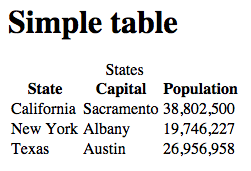 27
Table with Borders
<body>
    <h1>Borders</h1>
    
    <table border="1">
        <caption>States</caption>
        <tr>
            <th>State</th>
            <th>Capital</th>
            <th>Population</th>
        </tr>
        <tr>
            <td>California</td>
            <td>Sacramento</td>
            <td>38,802,500</td>
        </tr>
        <tr>
            <td>New York</td>
            <td>Albany</td>
            <td>19,746,227</td>
        </tr>
        <tr>
            <td>Texas</td>
            <td>Austin</td>
            <td>26,956,958</td>
        </tr>
    </table>
</body>
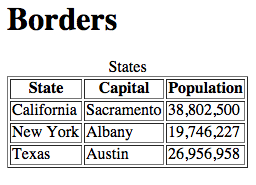 28
Table with colspan and rowspan
<body>    
    <h1>Spanning rows and columns</h1>
    
    <table border="1">
        <caption>States</caption>
        <tr>
            <th>State</th>
            <th>Capital</th>
            <th>Population</th>
        </tr>
        <tr>
            <td>California</td>
            <td colspan=2>The Golden State</td>
        </tr>
        <tr>
            <td>New York</td>
            <td>Albany</td>
            <td rowspan=2>Too many!</td>
        </tr>
        <tr>
            <td>Texas</td>
            <td>Austin</td>
        </tr>
    </table>
</body>
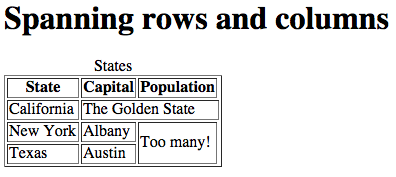 29
Links to Pages
<body>
    <h1>Links</h1>
    
    <p>
        An absolute link to the
        <a href="http://localhost/basics/paragraphs.html">
            Paragraphs and Headings
        </a> page has the complete URL:
        <strong>http://localhost/examples/paragraphs.html</strong>
    </p>
    
    <p>
        A relative link to the <a href="tables.html">Tables</a> page
        has a URL that is relative to the directory of the current page:
        <strong>tables.html</strong>
    </p>

    ...
</body>
Demo
30
Links to Anchor Tags
<body>
    ... 
    <h1>Links to Anchor Tags</h1>
    
    <p>
        A link to the the <a href="#lorem">lorem</a> anchor tag
        on this page uses the location <strong>#lorem</strong>. Place the
        anchor tag before the line you want to jump to.
    </p>
    
    <p>
        You can also jump to the <a href="lists.html#nested">nested</a>
        anchor tag on the Lists page using the location
        <strong>lists.html#nested</strong>
    </p>
    
    <a name="lorem"></a>
    <h1>Lorem ipsum</h1>
    
    <p>
        Lorem ipsum dolor sit amet ...
    </p>
</body>
Demo
31
Images
<body>
    <p>
        An <em>inline image</em> <img src="images/RonCats2a.jpg"/>
        of my two cats.
    </p>
    
    <p>
        An inline image
        <a href="cats.html"><img src="images/RonCats1a.jpg"/></a>
        can serve as a link!
    </p>
 </body>
</html>
32
Images, cont’d
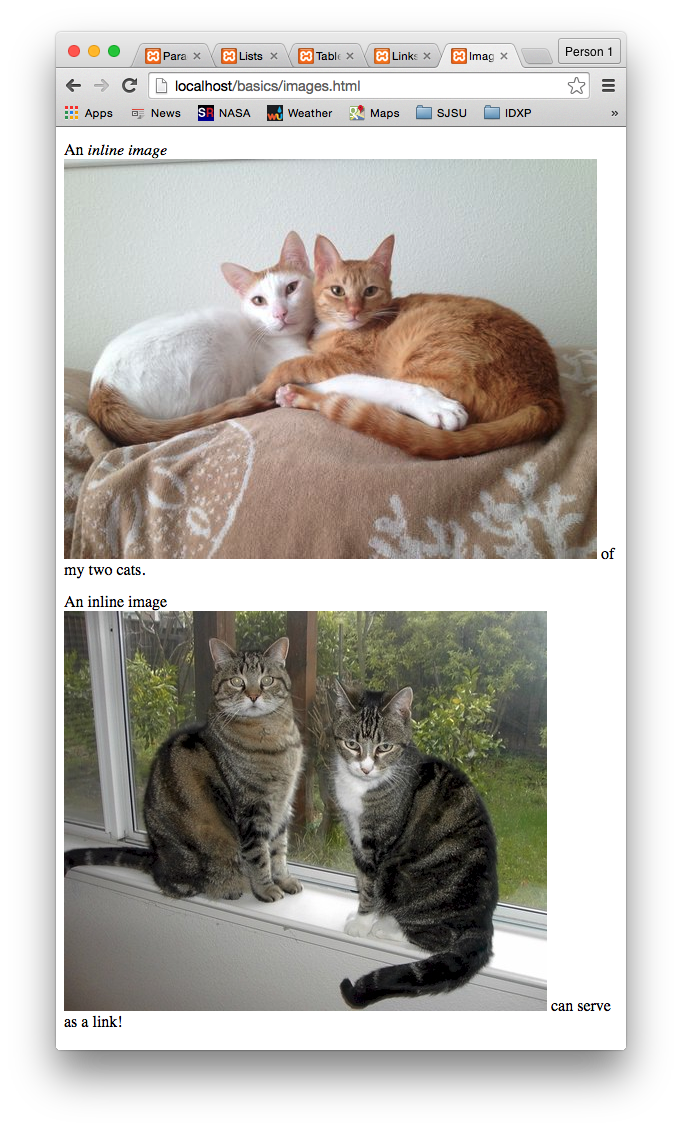 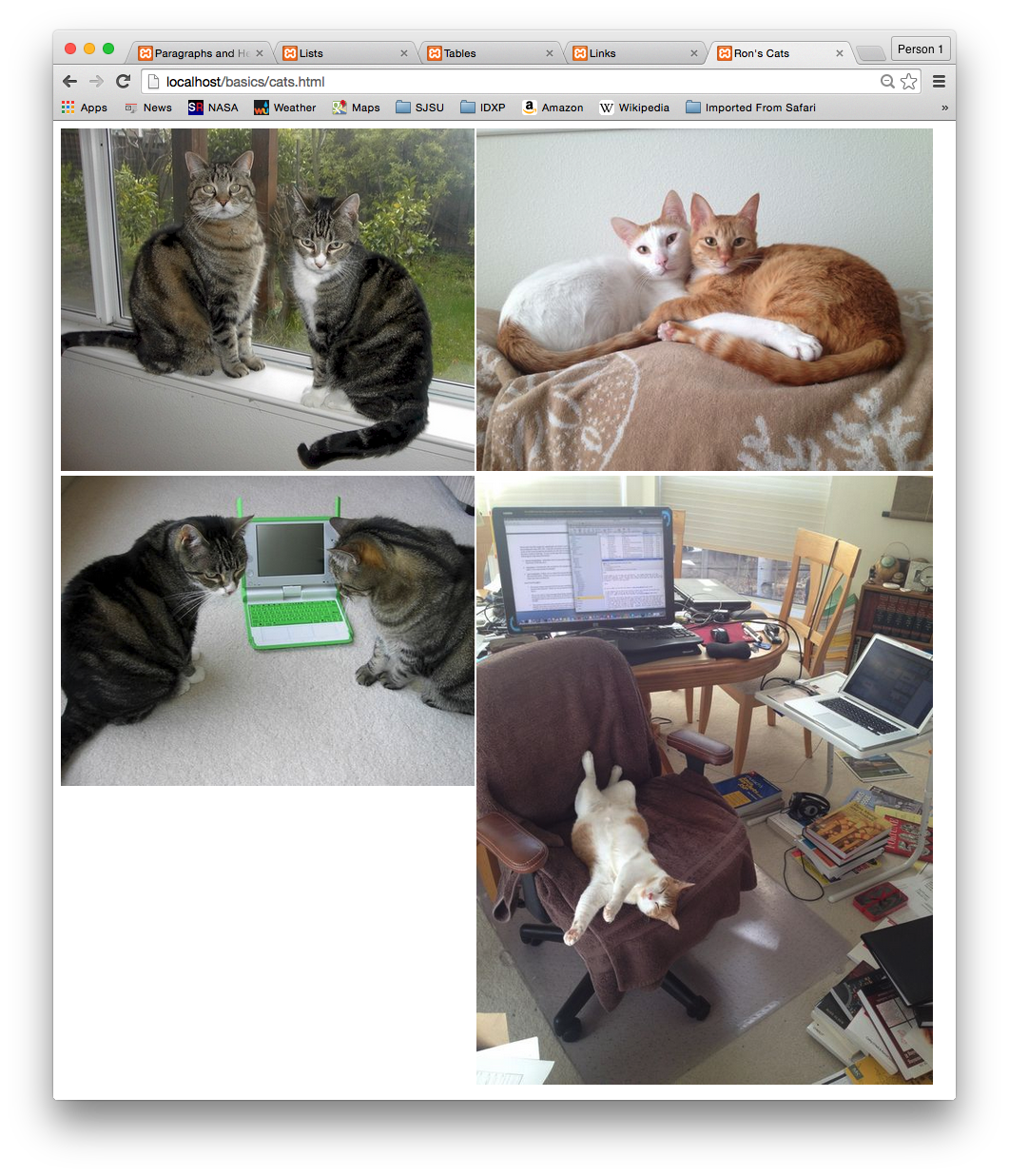 33
Demo
Form Data
A user can input data into an HTML form displayed on a client-side web browser.

When the user presses a Submit button, the browser sends to form data to a specifiedJavaScript program running on the web server.

The PHP program can use the data to
Query the back-end database.
Generate a new HTML page to send to the user’s client-side web browser.
34
Ways to Send Form Data
A browser sends form data to a JavaScript program on the web server when the user presses the Submit button.

The action attribute of the <FORM> tag indicates where to send the form data.

Two HTTP methods to send form data: GET and POST.
35
Ways to Send Form Data, cont’d
GET method

The form data is appended to the target URL.
Good for small amounts of data.
The data is visible:

POST method

The data is retrieved via environment variables.
Good for larger amounts of data.
Slightly more secure than the GET method.
http://localhost:8080/text-response?firstName=Ron&lastName=Mak
36
Suggested Ways to Use GET and POST
Use GET to request a form from the web server.
The web server responds by sending the web page containing the form.

Use POST to send form data to the web server.
The web server processes the data and responds with a dynamically generated web page.
37
Three-Tier Web Application Architecture
Client-side web browser
Form data
Server-side web server
(.html .php
images, etc.)
Static (.html)
or 
dynamically
generated (.php)
web pages
Queries
Back-end database server, e.g.
MariaDB
Data
38
Text Input: HTML Page
<body>
    <form action="text.php"
          method="get">
        <fieldset>
            <legend>User input</legend>
            <p>
                <label>First name:</label>
                <input name="firstName" type="text" />
            </p>
            <p>
                <label>Last name:</label>
                <input name="lastName" type="text" />
            </p>
            
            <p>
                <input type="submit" value="Submit" />
            </p>
        </fieldset>
    </form>
</body>
forms/text.html
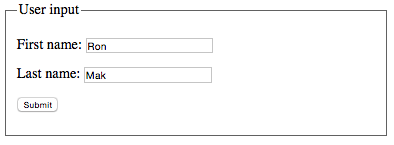 39
Text Input: PHP Code
<!DOCTYPE html>
<html lang="en-US">
<head>
    <meta charset="UTF-8">
    <title>Text Greeting</title>
</head>

<body>
    <p>
        <?php
            $first = filter_input(INPUT_GET, "firstName");
            print "<h1>Hello, $first!</h1>\n";
        ?>
    </p>
</body>
</html>
forms/text.php
40
Checkbox Input: HTML Page
<body>
    <form action="checkbox.php"
          method="post">
        <fieldset>
            ...
            
            <p>
                <label>Any formatting?</label>
                <input type="checkbox"
                       name="strong"
                       value="strong" /> Strong!
                <input type="checkbox"
                       name="em"
                       value="em" />  Emphasized!
            </p>
            
            ...
        </fieldset>
    </form>
</body>
forms/checkbox.html
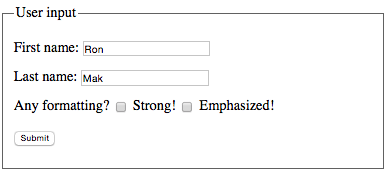 41
Checkbox Input: PHP Code
<body>
    <p>
        <?php
            $first  = filter_input(INPUT_POST, "firstName");
            $output = "Hello, $first!";
            
            if (filter_has_var(INPUT_POST, "strong")) {
                $output = "<strong>$output</strong>";
            }
            if (filter_has_var(INPUT_POST, "em")) {
                $output = "<em>$output</em>";
            }
            
            print $output;
        ?>
    </p>
</body>
forms/checkbox.php
42
Radio Button Input: HTML Page
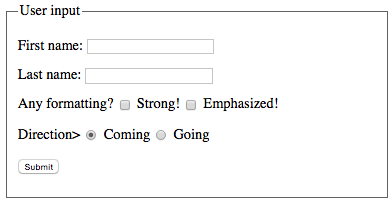 <body>
    <form action="radio.php"
          method="post">
        <fieldset>
            ...
            
            <p>
            	<label>Direction></label>
            	<input type="radio"
            	       name="direction"
            	       value="coming" 
            	       checked /> Coming
            	<input type="radio"
            	       name="direction"
            	       value="going" /> Going
           	</p>
           	
            ...
        </fieldset>
    </form>
</body>
Every radio button
in the same group
must have the
same name
(e.g., direction).
43
forms/radio.html
Radio Button Input: PHP Code
<body>
    <p>
        <?php
            $first     = filter_input(INPUT_POST, "firstName");
            $direction = filter_input(INPUT_POST, "direction");
            
            if ($direction == "coming") {
                $output = "Hello";
            }
            else if ($direction == "going") {
                $output = "Good-bye";
            }
            else {
                $output = "You are SO confused";
            }
            
            $output = $output.", $first!";
            
            ...
            
            print $output;
        ?>
    </p>
</body>
forms/radio.php
44
Select List Input: HTML Page
<body>
    <form action="select.php"
          method="post">
        <fieldset>
            ...
               
               <p>
                   <label>Language?</label>
                   <select name="language">
                       <option value="english" selected>English</option>
                       <option value="french">Français</option>
                       <option value="german">Deutsch</option>
                   </select>
               </p>
               
            <p>
                <input type="submit" value="Submit" />
            </p>
        </fieldset>
    </form>
</body>
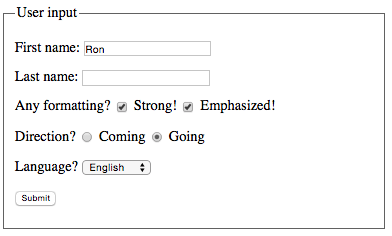 forms/select.html
45
<body>
    <p>
        <?php
            $first     = filter_input(INPUT_POST, "firstName");
            $direction = filter_input(INPUT_POST, "direction");
            $language  = filter_input(INPUT_POST, "language");
            $error     = "You are SO confused";
            
            if ($direction == "coming") {
                switch ($language) {
                    case "english":
                        $output = "Hello";
                        break;
                    case "french":
                        $output = "Bonjour";
                        break;
                    case "german":
                        $output = "Guten tag";
                        break;
                    default:
                        $output = $error;
                }
            }
            else if ($direction == "going") {
                switch ($language) {
                    case "english":
                        $output = "Good-bye";
                        break;
                    case "french":
                        $output = "Au revoir";
                        break;
                    case "german":
                        $output = "Auf wiedersehen";
                        break;
                    default:
                        $output = $error;
                }
            }
            else {
                $output = $error;
            }
            ...
        ?>
    </p>
</body>
Select List Input: PHP Code
forms/select.php
46